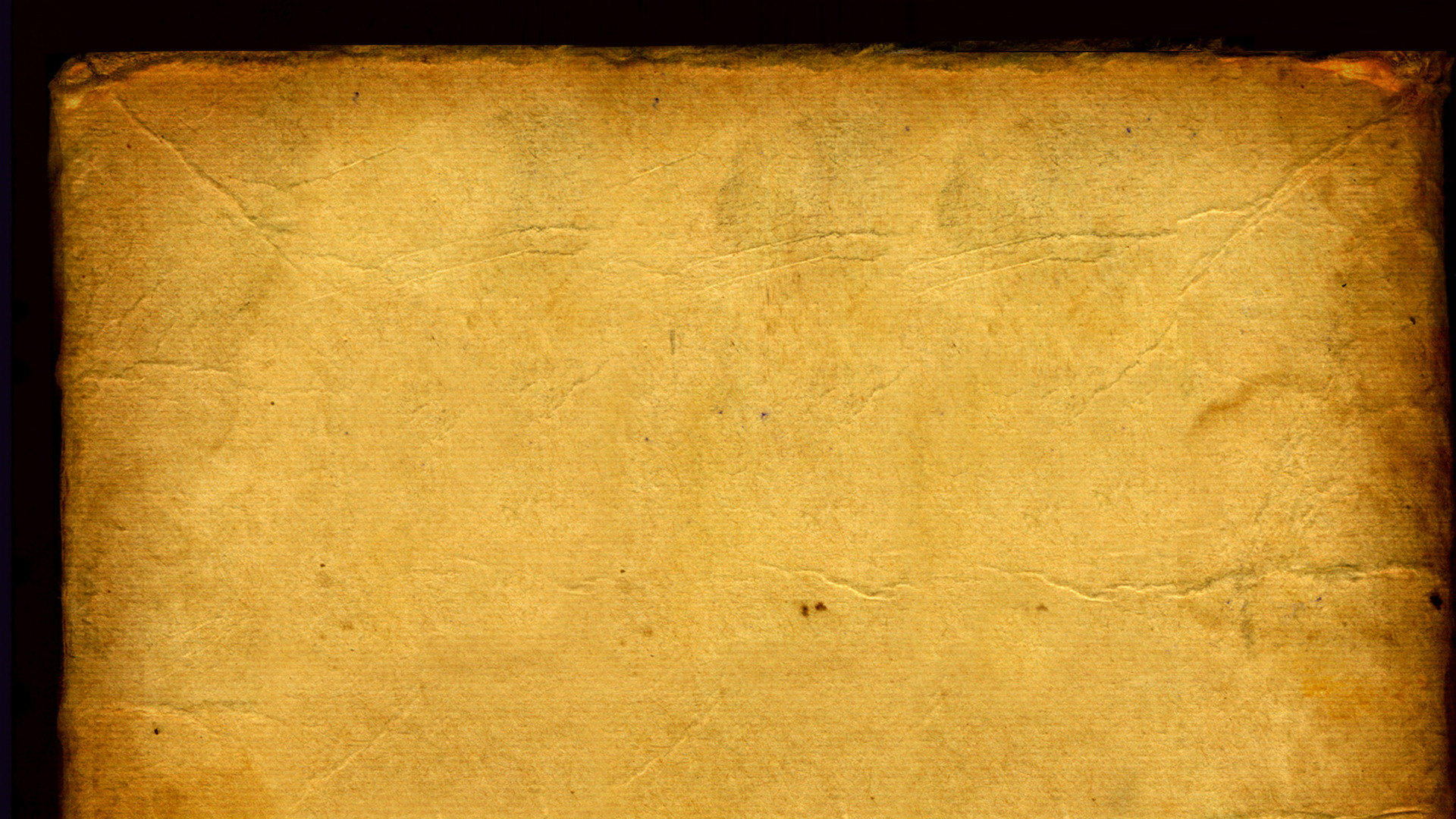 How My Faith Grew in College
My Faith Became Mine
 My Prayer Life Became More Active
 I Became More Connected with God’s Family
 I Kept in Touch with God’s Family
 I Became More Considerate of My Consumption
 I Became More Focused on the True Goal